Subject:	Statistics
Class:	BS 4th (Social Work)
Lecture:	5th  week
Topic:	t-test
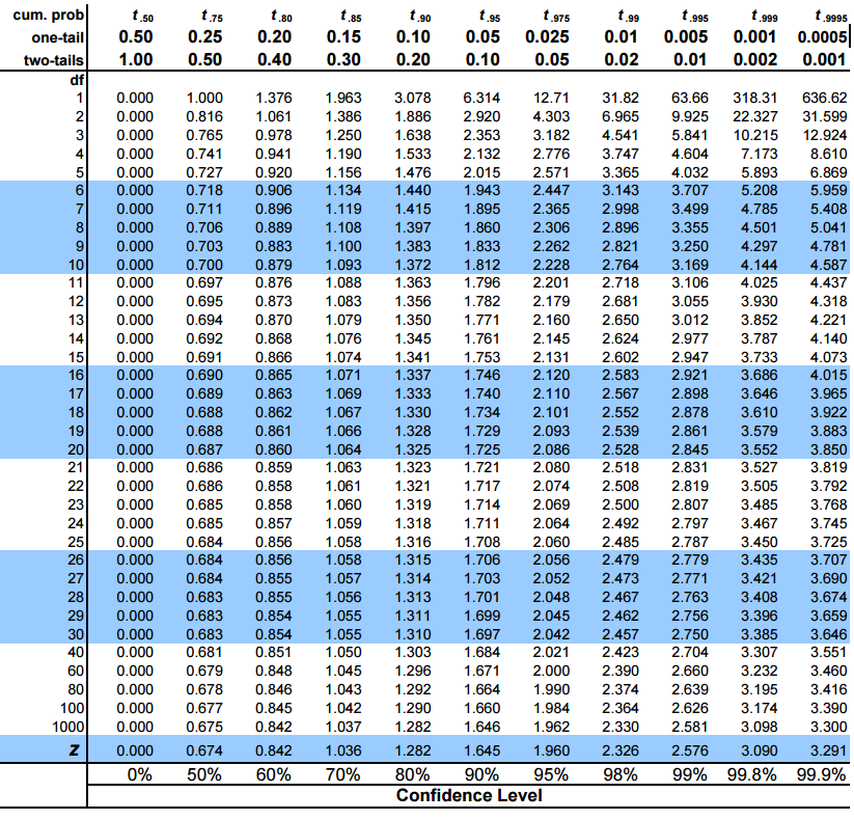